Today
Move on to …
1
Hmm… Lets look at this again
Not drawn to scale
L1/L2 cache: 64 B blocks
~4 MB
~4 GB
~500 GB
Disk
L1 
I-cache
L2 unifiedcache
Main Memory
32 KB
CPU
Reg
L1 
D-cache
Throughput:
16 B/cycle
8 B/cycle
2 B/cycle
1 B/30 cycles
Latency:
3 cycles
14 cycles
100 cycles
millions
2
Roadmap
Memory & Data
Integers/FP
Machine code
Assembly programming (x86)
Procedures/Stacks
Caches
Processes (today!)
Virtual Memory
Memory Allocation
Java vs C
(maybe) a little more on processor HW
3
Processes and control flow
Is branches/calls the only way we can get the processor to “go somewhere” in a program?
What is a process?
4
Control Flow
Processors do only one thing:
From startup to shutdown, a CPU simply reads and executes (interprets) a sequence of instructions, one at a time
This sequence is the CPU’s control flow (or flow of control)
Physical control flow
<startup>
inst1
inst2
inst3
…
instn
<shutdown>
time
5
Altering the Control Flow
Up to now: two mechanisms for changing control flow:
Jumps and branches
Call and return
Both react to changes in program state
Insufficient for a useful system: difficult to react to changes in system state 
user hits “Ctrl-C” at the keyboard
user clicks on a different application’s window on the screen
data arrives from a disk or a network adapter
instruction divides by zero
system timer expires
How do we deal with the above? Are branches/calls sufficient?
6
Altering the Control Flow
Up to now: two mechanisms for changing control flow:
Jumps and branches
Call and return
Both react to changes in program state
Insufficient for a useful system: difficult to react to changes in system state 
user hits “Ctrl-C” at the keyboard
user clicks on a different application’s window on the screen
data arrives from a disk or a network adapter
instruction divides by zero
system timer expires
System needs mechanisms for “exceptional control flow”!
7
Exceptional Control Flow
Exists at all levels of a computer system
Low level mechanisms
Exceptions 
change in control flow in response to a system event (i.e.,  change in system state, user-generated interrupt)
Combination of hardware and OS software	
Higher level mechanisms
Process context switch
Signals – you’ll hear about these in CSE451 and CSE466
Implemented by either:
OS software (context switch and signals)
C language runtime library (nonlocal jumps)
8
Exceptions
An exception is transfer of control to the operating system (OS) in response to some event  (i.e., change in processor state)







Examples: div by 0, arithmetic overflow, page fault, I/O request completes, Ctrl-C
How does the system know where to jump to?
User Process
OS
exception
event
I_current
exception processing
by exception handler
I_next
return to I_current
return to I_next
abort
9
Interrupt Vectors
Exception 
numbers
Each type of event has a unique exception number k

k = index into exception table (a.k.a. interrupt vector)

Handler k is called each time exception k occurs
code for  
exception handler 0
Exception
Table
code for 
exception handler 1
0
1
code for
exception handler 2
2
...
...
n-1
code for 
exception handler n-1
10
Asynchronous Exceptions (Interrupts)
Caused by events external to the processor
Indicated by setting the processor’s interrupt pin(s)
Handler returns to “next” instruction
Examples:
I/O interrupts
hitting Ctrl-C at the keyboard
clicking a mouse button or tapping a touch screen
arrival of a packet from a network
arrival of data from a disk
Hard reset interrupt
hitting the reset button
Soft reset interrupt
hitting Ctrl-Alt-Delete on a PC
11
Synchronous Exceptions
Caused by events that occur as a result of executing an instruction:
Traps
Intentional
Examples: system calls, breakpoint traps, special instructions
Returns control to “next” instruction
Faults
Unintentional but possibly recoverable 
Examples: page faults (recoverable), protection faults (unrecoverable), floating point exceptions
Either re-executes faulting (“current”) instruction or aborts
Aborts
Unintentional and unrecoverable
Examples: parity error, machine check
Aborts current program
12
Trap Example: Opening File
User calls: open(filename, options)
Function open executes system call instruction int










OS must find or create file, get it ready for reading or writing
Returns integer file descriptor
0804d070 <__libc_open>:
 . . .
 804d082:	cd 80                	int    $0x80
 804d084:	5b                   	pop    %ebx
 . . .
User Process
OS
exception
int
pop
open file
returns
13
Fault Example: Page Fault
int a[1000];
main ()
{
    a[500] = 13;
}
User writes to memory location
That portion (page) of user’s memory is currently on disk








Page handler must load page into physical memory
Returns to faulting instruction
Successful on second try
80483b7:	c7 05 10 9d 04 08 0d 	movl   $0xd,0x8049d10
User Process
OS
exception: page fault
movl
Create page and 
load into memory
returns
14
Fault Example: Invalid Memory Reference
int a[1000];
main ()
{
    a[5000] = 13;
}
80483b7:	c7 05 60 e3 04 08 0d 	movl   $0xd,0x804e360
User Process
OS
exception: page fault
movl
detect invalid address
signal process
Page handler detects invalid address
Sends SIGSEGV signal to user process
User process exits with “segmentation fault”
15
Exception Table IA32 (Excerpt)
http://download.intel.com/design/processor/manuals/253665.pdf
16
Processes
Definition: A process is an instance of a running program
One of the most important ideas in computer science
Not the same as “program” or “processor”

Process provides each program with two key abstractions:
Logical control flow
Each program seems to have exclusive use of the CPU
Private virtual address space
Each program seems to have exclusive use of main memory
Why are these illusions important?
How are these illusions maintained?
17
Processes
Definition: A process is an instance of a running program
One of the most important ideas in computer science
Not the same as “program” or “processor”

Process provides each program with two key abstractions:
Logical control flow
Each program seems to have exclusive use of the CPU
Private virtual address space
Each program seems to have exclusive use of main memory

How are these Illusions maintained?
Process executions interleaved (multi-tasking)
Address spaces managed by virtual memory system – next course topic
18
Concurrent Processes
Two processes run concurrently (are concurrent) if their instruction executions (flows) overlap in time
Otherwise, they are sequential
Examples:
Concurrent: A & B, A & C
Sequential: B & C
Process A
Process B
Process C
time
19
User View of Concurrent Processes
Control flows for concurrent processes are physically disjoint in time

However, we can think of concurrent processes as executing in parallel (only an illusion?)
Process A
Process B
Process C
time
20
Context Switching
Processes are managed by a shared chunk of OS code called the kernel
Important: the kernel is not a separate process, but rather runs as part of a user process
Control flow passes from one process to another via a context switch… (how?)
Process A
Process B
user code
context switch
kernel code
time
user code
context switch
kernel code
user code
21
fork: Creating New Processes
int fork(void)
creates a new process (child process) that is identical to the calling process (parent process)
returns 0 to the child process
returns child’s process ID (pid) to the parent process






Fork is interesting (and often confusing) because it is called once but returns twice
pid_t pid = fork();
if (pid == 0) {
   printf("hello from child\n");
} else { 
   printf("hello from parent\n");
}
22
Understanding fork
Process n
pid_t pid = fork();
if (pid == 0) {
   printf("hello from child\n");
} else { 
   printf("hello from parent\n");
}
23
Understanding fork
Process n
Child Process m
pid_t pid = fork();
if (pid == 0) {
   printf("hello from child\n");
} else { 
   printf("hello from parent\n");
}
pid_t pid = fork();
if (pid == 0) {
   printf("hello from child\n");
} else { 
   printf("hello from parent\n");
}
pid = m
24
Understanding fork
Process n
Child Process m
pid_t pid = fork();
if (pid == 0) {
   printf("hello from child\n");
} else { 
   printf("hello from parent\n");
}
pid_t pid = fork();
if (pid == 0) {
   printf("hello from child\n");
} else { 
   printf("hello from parent\n");
}
pid_t pid = fork();
if (pid == 0) {
   printf("hello from child\n");
} else { 
   printf("hello from parent\n");
}
pid = m
25
Understanding fork
Process n
Child Process m
pid_t pid = fork();
if (pid == 0) {
   printf("hello from child\n");
} else { 
   printf("hello from parent\n");
}
pid_t pid = fork();
if (pid == 0) {
   printf("hello from child\n");
} else { 
   printf("hello from parent\n");
}
pid_t pid = fork();
if (pid == 0) {
   printf("hello from child\n");
} else { 
   printf("hello from parent\n");
}
pid_t pid = fork();
if (pid == 0) {
   printf("hello from child\n");
} else { 
   printf("hello from parent\n");
}
pid = m
pid = 0
26
Understanding fork
Process n
Child Process m
pid_t pid = fork();
if (pid == 0) {
   printf("hello from child\n");
} else { 
   printf("hello from parent\n");
}
pid_t pid = fork();
if (pid == 0) {
   printf("hello from child\n");
} else { 
   printf("hello from parent\n");
}
pid_t pid = fork();
if (pid == 0) {
   printf("hello from child\n");
} else { 
   printf("hello from parent\n");
}
pid_t pid = fork();
if (pid == 0) {
   printf("hello from child\n");
} else { 
   printf("hello from parent\n");
}
pid = m
pid = 0
pid_t pid = fork();
if (pid == 0) {
   printf("hello from child\n");
} else { 
   printf("hello from parent\n");
}
pid_t pid = fork();
if (pid == 0) {
   printf("hello from child\n");
} else { 
   printf("hello from parent\n");
}
Which one is first?
hello from parent
hello from child
27
Fork Example #1
Parent and child both run same code
Distinguish parent from child by return value from fork
Start with same state, but each has private copy
Including shared output file descriptor
Relative ordering of their print statements undefined
void fork1()
{
    int x = 1;
    pid_t pid = fork();
    if (pid == 0) {
	printf("Child has x = %d\n", ++x);
    } else {
	printf("Parent has x = %d\n", --x);
    }
    printf("Bye from process %d with x = %d\n", getpid(), x);
}
28
Fork Example #2
Both parent and child can continue forking
void fork2()
{
    printf("L0\n");
    fork();
    printf("L1\n");    
    fork();
    printf("Bye\n");
}
29
Bye
L1
Bye
Bye
L0
L1
Bye
Fork Example #2
Both parent and child can continue forking
void fork2()
{
    printf("L0\n");
    fork();
    printf("L1\n");    
    fork();
    printf("Bye\n");
}
30
Fork Example #3
Both parent and child can continue forking
void fork3()
{
    printf("L0\n");
    fork();
    printf("L1\n");    
    fork();
    printf("L2\n");    
    fork();
    printf("Bye\n");
}
31
Bye
L2
Bye
Bye
L1
L2
Bye
Bye
L2
Bye
Bye
L0
L1
L2
Bye
Fork Example #3
Both parent and child can continue forking
void fork3()
{
    printf("L0\n");
    fork();
    printf("L1\n");    
    fork();
    printf("L2\n");    
    fork();
    printf("Bye\n");
}
32
Fork Example #4
Both parent and child can continue forking
void fork4()
{
    printf("L0\n");
    if (fork() != 0) {
	printf("L1\n");    
	if (fork() != 0) {
	    printf("L2\n");
	    fork();
	}
    }
    printf("Bye\n");
}
33
Bye
Bye
Bye
L0
L1
L2
Bye
Fork Example #4
Both parent and child can continue forking
void fork4()
{
    printf("L0\n");
    if (fork() != 0) {
	printf("L1\n");    
	if (fork() != 0) {
	    printf("L2\n");
	    fork();
	}
    }
    printf("Bye\n");
}
34
Fork Example #4
Both parent and child can continue forking
void fork5()
{
    printf("L0\n");
    if (fork() == 0) {
	printf("L1\n");    
	if (fork() == 0) {
	    printf("L2\n");
	    fork();
	}
    }
    printf("Bye\n");
}
35
Bye
L2
Bye
L1
Bye
L0
Bye
Fork Example #4
Both parent and child can continue forking
void fork5()
{
    printf("L0\n");
    if (fork() == 0) {
	printf("L1\n");    
	if (fork() == 0) {
	    printf("L2\n");
	    fork();
	}
    }
    printf("Bye\n");
}
36
exit: Ending a process
void exit(int status)
exits a process
Normally return with status 0
atexit() registers functions to be executed upon exit
void cleanup(void) {
   printf("cleaning up\n");
}

void fork6() {
   atexit(cleanup);
   fork();
   exit(0);
}
37
Zombies
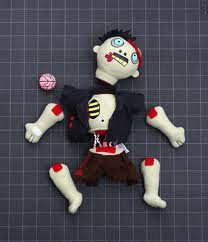 Idea
When process terminates, still consumes system resources
Various tables maintained by OS
Called a “zombie”
That is, a living corpse, half alive and half dead
Reaping
Performed by parent on terminated child (horror movie!)
Parent is given exit status information
Kernel discards process
What if parent doesn’t reap?
If any parent terminates without reaping a child, then child will be reaped by init process
So, only need explicit reaping in long-running processes
e.g., shells and servers
38
ZombieExample
void fork7()
{
    if (fork() == 0) {
	/* Child */
	printf("Terminating Child, PID = %d\n",
	       getpid());
	exit(0);
    } else {
	printf("Running Parent, PID = %d\n",
	       getpid());
	while (1)
	    ; /* Infinite loop */
    }
}
linux> ./forks 7 &
[1] 6639
Running Parent, PID = 6639
Terminating Child, PID = 6640
linux> ps
  PID TTY          TIME CMD
 6585 ttyp9    00:00:00 tcsh
 6639 ttyp9    00:00:03 forks
 6640 ttyp9    00:00:00 forks <defunct>
 6641 ttyp9    00:00:00 ps
linux> kill 6639
[1]    Terminated
linux> ps
  PID TTY          TIME CMD
 6585 ttyp9    00:00:00 tcsh
 6642 ttyp9    00:00:00 ps
ps shows child process as “defunct”

Killing parent allows child to be reaped by init
39
Non-terminatingChild Example
void fork8()
{
    if (fork() == 0) {
	/* Child */
	printf("Running Child, PID = %d\n",
	       getpid());
	while (1)
	    ; /* Infinite loop */
    } else {
	printf("Terminating Parent, PID = %d\n",
	       getpid());
	exit(0);
    }
}
linux> ./forks 8
Terminating Parent, PID = 6675
Running Child, PID = 6676
linux> ps
  PID TTY          TIME CMD
 6585 ttyp9    00:00:00 tcsh
 6676 ttyp9    00:00:06 forks
 6677 ttyp9    00:00:00 ps
linux> kill 6676
linux> ps
  PID TTY          TIME CMD
 6585 ttyp9    00:00:00 tcsh
 6678 ttyp9    00:00:00 ps
Child process still active even though parent has terminated

Must kill explicitly, or else will keep running indefinitely
40
Synchronization!
41
wait: Synchronizing with Children
int wait(int *child_status)
suspends current process until one of its children terminates
return value is the pid of the child process that terminated
if child_status != NULL, then the object it points to will be set to a status indicating why the child process terminated
42
HC
Bye
HP
CT
Bye
wait: Synchronizing with Children
void fork9() {
   int child_status;  

   if (fork() == 0) {
      printf("HC: hello from child\n");
   }
   else {
      printf("HP: hello from parent\n");
      wait(&child_status);
      printf("CT: child has terminated\n");
   }
   printf("Bye\n");
   exit();
}
43
wait() Example
If multiple children completed, will take in arbitrary order
Can use macros WIFEXITED and WEXITSTATUS to get information about exit status
void fork10()
{
    pid_t pid[N];
    int i;
    int child_status;
    for (i = 0; i < N; i++)
	if ((pid[i] = fork()) == 0)
	    exit(100+i); /* Child */
    for (i = 0; i < N; i++) {
	pid_t wpid = wait(&child_status);
	if (WIFEXITED(child_status))
	    printf("Child %d terminated with exit status %d\n",
		   wpid, WEXITSTATUS(child_status));
	else
	    printf("Child %d terminated abnormally\n", wpid);
    }
}
44
waitpid(): Waiting for a Specific Process
waitpid(pid, &status, options)
suspends current process until specific process terminates
various options (that we won’t talk about)
void fork11()
{
    pid_t pid[N];
    int i;
    int child_status;
    for (i = 0; i < N; i++)
	if ((pid[i] = fork()) == 0)
	    exit(100+i); /* Child */
    for (i = 0; i < N; i++) {
	pid_t wpid = waitpid(pid[i], &child_status, 0);
	if (WIFEXITED(child_status))
	    printf("Child %d terminated with exit status %d\n",
		   wpid, WEXITSTATUS(child_status));
	else
	    printf("Child %d terminated abnormally\n", wpid);
    }
45
execve: Loading and Running Programs
Stack
0xbfffffff
Null-terminated
environment
variable strings
int execve(  char *filename,   char *argv[],   char *envp)
Loads and runs
Executable filename
With argument list argv
And environment variable list envp
Does not return (unless error)
Overwrites process, keeps pid
Environment variables:
“name=value” strings
Null-terminated
commandline
arg strings
unused
envp[n] = NULL
envp[n-1]
…
envp[0]
argv[argc] = NULL
argv[argc-1]
…
argv[0]
Linker vars
envp
argv
argc
46
execve: Example
envp[n] = NULL
“PWD=/homes/iws/luisceze”
envp[n-1]
“PRINTER=ps581”
…
“USER=luisceze”
envp[0]
argv[argc] = NULL
“/usr/include”
argv[argc-1]
“-l”
…
“ls”
argv[0]
47
Summary
Exceptions
Events that require non-standard control flow
Generated externally (interrupts) or internally (traps and faults)

Processes
At any given time, system has multiple active processes
Only one can execute at a time, however,
Each process appears to have total control of the processor + has a private memory space
48
Summary (cont’d)
Spawning processes
Call to fork
One call, two returns
Process completion
Call exit
One call, no return
Reaping and waiting for Processes
Call wait or waitpid
Loading and running Programs
Call execl (or variant)
One call, (normally) no return
49